University Senates Conference ReportFaculty Roles in Academic Policy and Governance
University Senates Conference
Presentation to the Board of Trustees  - November 17, 2022
William J. Maher
University Senates Conference
University Senates Conference: elected faculty representatives of the senates at each university
Focus of today’s presentation: 
Faculty role in educational policy and implementation
Shapes how ideas and knowledge flow to students
Guides decisions on where and how to innovate (e.g., new instructional technologies)
2
Faculty Governance and Curriculum in Historical Context
Universities were invented  ~900  years ago
Communities of faculty to decide what students needed to know to serve society
Today, value of degree still depends on how faculty use their expertise to define curricula
Teaching role is closely linked to scholarship that faculty use to produce new knowledge
3
Early University Curricula
Western Europe, late 11th century – early 13th century

Early curricula:  
Theology	 
Law	
Medicine	 
Grammar	 
Rhetoric and 
Logic
4
Curricula Represented by Today’s USC Members
Agricultural Engineering
Allied Health/Athletic Training
Anthropology
Archives and Social Memory
Chemistry
Civil, Materials, and Environmental Engineering
Computer Science
Electrical and Computer Engineering
Family Medicine
Law
Library and Information Science
Management, Marketing, and Operations
Pharmacy
Philosophy
Philosophy of Education
Political Science
Spanish Literature
Theater
Translation Studies
5
Faculty Role in Governance
Faculty form “the responsible body in the teaching, research, and scholarly activities of the University of Illinois System”
therefore,
“the faculty has inherent interests and rights in academic policy and governance”
and  
“each college or other academic unit shall be governed in its internal administration by its faculty” (through bylaws)
Statutes, Article II, Section 3
6
Community of Faculty
Engage in research, discovery, and discourse
Engage in wide range of policy matters, not strictly academic
Bring scholarship into the classroom
Apply scholarship to curriculum design
Apply scholarship to decision making
Apply scholarship to build research collections
7
Community of Faculty (cont.)
Faculty also advance the University of Illinois System’s mission by engaging in public outreach to:
bring scholarship to communities in Illinois and beyond
	one example: DPI and IIN
apply their expertise for the public good
	one example: Illinois Extension
8
Educational Policy
Shared Governance structures provide a faculty role in educational policy:
University Senates Conference
Senates
Colleges
Departments
9
University Senates
“Each senate exercises legislative functions in matters of educational policy affecting its university.”  
Including:
Requirements for admission
Requirements for degrees and certificates
Academic calendar
Educational policy on student affairs

Proposed changes must be approved by the senate.

(Statutes, Article II, section 1)
10
University Senates Conference
Reviews all matters acted upon by each university senate 
Determines whether senate actions have been referred to the appropriate officials or groups

[Statutes, Article II, Section 2 (b)]
11
The College
Controls “all educational matters falling within the scope of its programs, including the determination of its curricula”
Chancellor/Vice President must approve budgetary changes

(Statutes, Article III, Section 2)
12
The Department
“the primary unit of education and administration”
Basic activities:
	programs of instruction, 
	research, and 
	public service 
within a particular field of knowledge. 

(Statutes, Article IV, Section 1)
13
Executive and Advisory Committees
Empower colleges, schools, and departments to benefit from faculty disciplinary expertise
Ensure consultation with elected faculty representatives on key issues, including budget
14
College Executive Committee
Advises the dean on “the formulation and execution of college policies,” including budget.
Elected by and from the faculty in the college.

[Statutes, Article III, Section 2 (f)]
15
Executive and Advisory Committees of Departments
In departments led by a chair, decisions are made by elected EXECUTIVE committees and chair together.
In departments led by a head, elected ADVISORY committees advise the head, but the head makes final decision.

(Statutes, Article IV, Sections 1 and 3)
16
Academic Freedom: the Principle
Essential to:
creating community among scholars, 
investigating new ideas and approaches,
communicating learning to students
creating future scholars and leaders, and
applying scholarly expertise to matters of public concern
17
Academic Freedom in the University of Illinois System
Freedom of “inquiry, discourse, teaching, research, and publication”
Protection against “influences, from within or without the University of Illinois System, which would restrict the member’s exercise of those freedoms in the member’s area of scholarly interest”
“the right to discuss and present scholarly opinions and conclusions both in and outside the classroom”

(Statutes, Article X, Section 2)
18
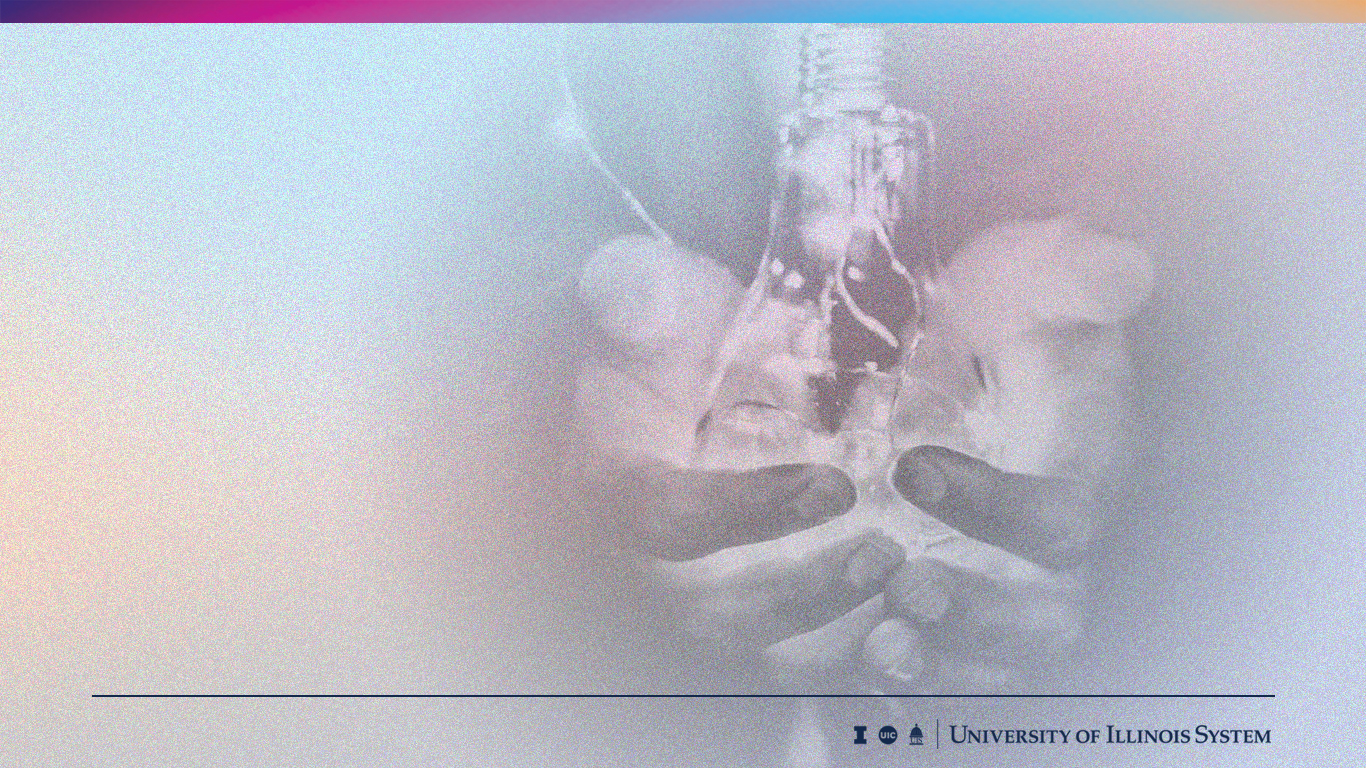 Thank you.
University Senates Conference
William J. Maher
(w-maher@Illinois.edu)
19